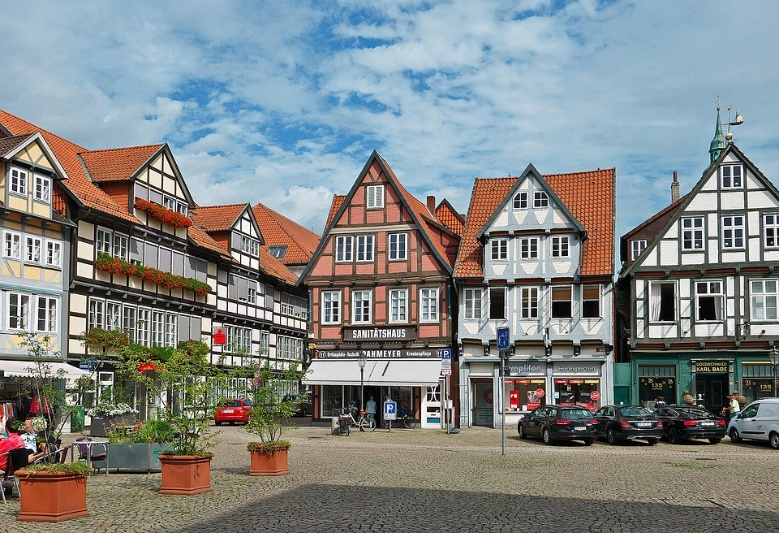 informationen
Anmeldung
Im Internet unter www.mediacion.de
oder per E-Mail an: thomann@mediacion.de
Bei Fragen wenden Sie sich gerne telefonisch  (04441-9952864)

Kursdaten
Block 1: 11.11.2024 – 15.11.2024Block 2: 20.01.2025 – 24.01.2025Block 3: 17.03.2025 – 21.03.2025Block 4: 21.04.2025 – 25.04.2025

Zeiten: täglich von 8.30 bis 16.00 Uhr

Kursort: 
Hospizhaus Celle 
An der Glockenheide 79
29225 Celle

Dieser Kurs ist von der Deutschen Gesellschaft für Palliativmedizin (DGP) zertifiziert
Fachkurs Palliative Care
Qualifikation für Pflegende gem. §§ 39a, 37b SGB V
in Celle (Kurs 10)
Vom 11. November 2024                         bis zum 25. April 2025
Fachkurs Palliative Care

Der Fachkurs Palliative Care führt in das Konzept von Palliativpflege und -medizin ein. 
Die palliativpflegerische Versorgung erfordert eine symptomorientierte, kreative, individuelle Pflege und die Auseinandersetzung mit dem Thema Sterben, Tod und Trauer. 
Um den vielschichtigen Problemen in der Praxis begegnen zu können, vermittelt der Kurs: 
Grundkenntnisse in der Schmerztherapie
Psychologische Aspekte der Krankheitsbearbeitung
Kommunikation
Spezielle Möglichkeiten der Grund- und Behandlungspflege
Umgang mit Sterben, Tod und Trauer

Ein Kurs umfasst 160 Unterrichtsstunden und besteht aus vier Kurswochen á 40 Stunden. 

Zielgruppe
Pflegefachkräfte und Pflegekräfte aus ambulanten Diensten und aus stationären Pflegeeinrichtun-gen: Pflegeheime, Hospize, Krankenhäuser. 
Andere Berufsgruppenangehörige (MFA, Soz.-Arb./ Soz.-Päd., Therapeuten u. a.). Examinierte Pflegende schließen als Palliativpflegefachkraft ab. Andere Berufsangehörige erhalten ein Zertifikat zur Palliativfachkraft.

Die Teilnahme an der Fortbildung setzt i. d. R. eine Tätigkeit im Gesundheitswesen mit Praxisbezug voraus.
Zertifikat 
Zur Zertifizierung “Palliativpflegefachkraft” bzw. “Palliativfachkraft” führt gemäß gesetzlicher Vorgaben die aktive Teilnahme am Kurs (mindestens 90 %, keine weitere Abschlussprüfung oder Praktika). Diese Zertifikate sind im vollen Umfang von den Krankenkassen anerkannt. Sie sind geeignet für eine qualifizierte Mitarbeit im SAPV Team, im Hospiz, im Hospizdienst, auf der Palliativstation und als Palliativkraft im Pflegeheim sowie in der Palliativberatung nach § 132 g SGB V.

Nachholen
Verpasste Kurswochen oder Kurstage können gegen einer Verwaltungspauschale in unseren Onlinepräsenzkursen nachgeholt werden, um das Weiterbildungsziel zu erreichen.

Unterrichtspläne 
Die Unterrichtspläne können einen Monat vor Kursbeginn abgerufen werden unter www.mediacion.de


Weitere Kurse 
Weitere Angebote rund um das Thema Pflege und Palliative Care finden Sie auf unserer Internetseite unter www.mediacion.de
Unser Kursbuch
Was ist Palliative Care?
Im Palliativkurs geht es um das ganzheitliche Betreuungskonzept für Patienten, die sich im fortschreitenden Stadium einer lebensver-kürzenden Erkrankung befinden und um die Begleitung der Angehörigen. Palliative Care beinhaltet u. a. die symptomorientierte, kreative und individuelle Pflege und die Auseinandersetzung mit den Themen Sterben, Tod und Trauer. Sie möchten mehr erfahren?  Dann freuen wir uns über Ihren Anruf!